Quiz Time for Collective Nouns
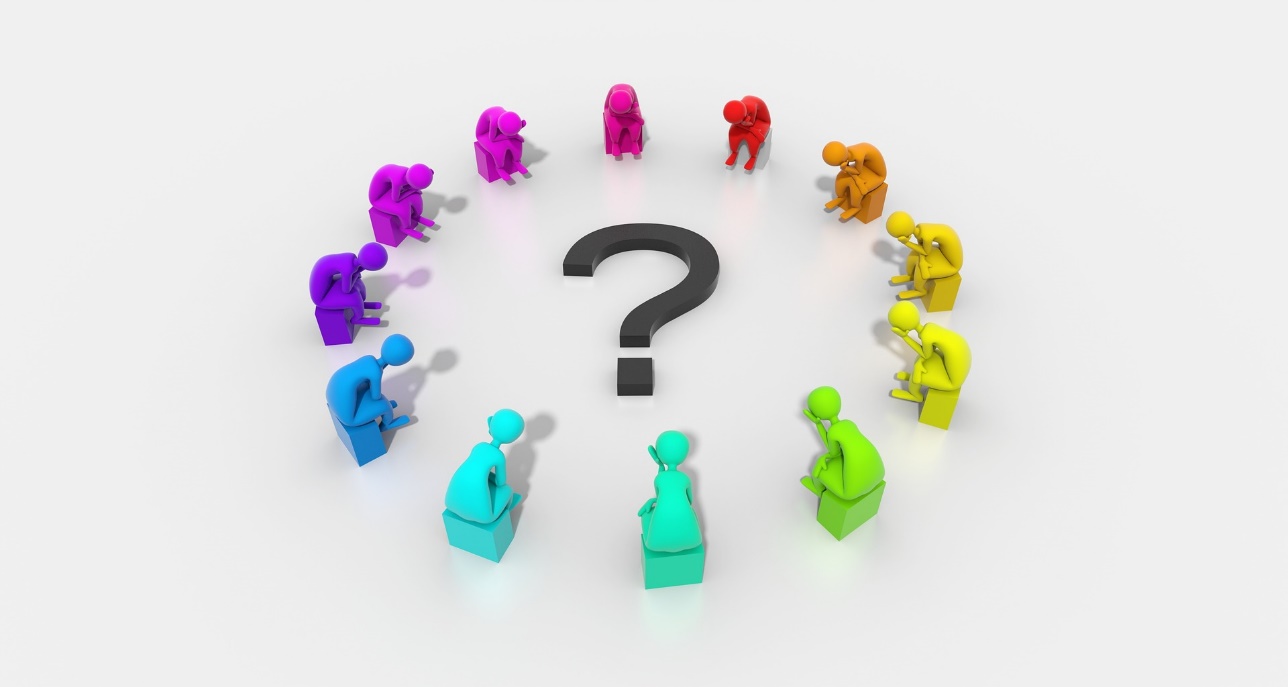 [Speaker Notes: Notes for Teacher - < Information for further reference or explanation >
Suggestions: <Ideas/ Images/ Animations / Others – To make better representation of the content >
Source of Multimedia used in this slide -  <Please provide source URL where we find the image and the license agreement> 
Image - https://pixabay.com/illustrations/question-mark-question-mark-sign-1722862/ by Arek Socha]
Round 1 – Visual Round
Choose the right collective nouns for the following nouns. 10 points for each correct answer. (*No passing of questions)
1st Question to Group A
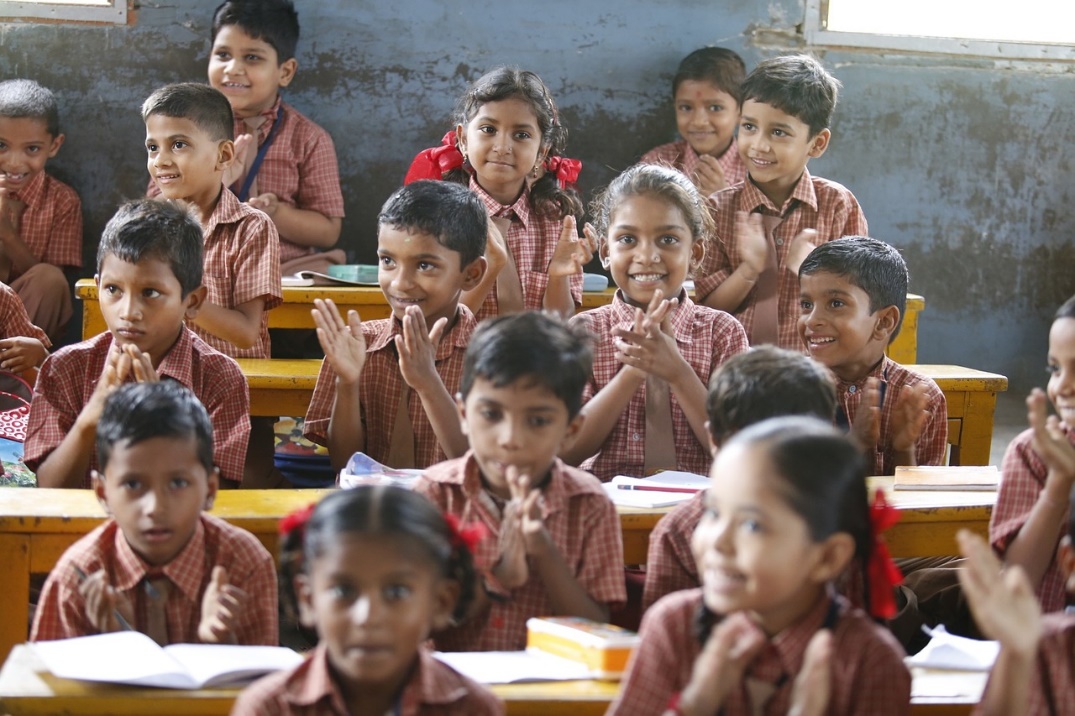 [Speaker Notes: Notes for Teacher - < Information for further reference or explanation >The teacher could use the following quiz to assess the understanding of collective nouns. 
 
How to conduct the quiz?
—> The class could be divided into four groups namely Groups A, B, C and D.
—> The quiz consists of three rounds of four questions each.
—> The time allotted to answer each question is only 30 seconds. 
—> In round 1&3, if a group fails to answer the question, then the question is not passed on to the next group. The question gets passed only in round 2.The team that answers the passed question gets a bonus point of 5.
—> In round 1&2, each correct answer gets 10 points.
—> One child could be asked to keep the scoreboard going.
—> The team with the maximum points at the end is the winning team.
 
PLEASE NOTE- Any one child from a group can answer in consultation with the group. NO MASS ANSWERING. If that happens, the group can lose a round. 
 
The teacher could repeat the rules of each round at the beginning of each round.

Suggestions: <Ideas/ Images/ Animations / Others – To make better representation of the content >
Source of Multimedia used in this slide -  <Please provide source URL where we find the image and the license agreement> 
Classroom - https://pixabay.com/photos/happy-children-education-876541/ by AkshayaPatra Foundation]
Round 1 – Visual Round
2nd  Question to Group B
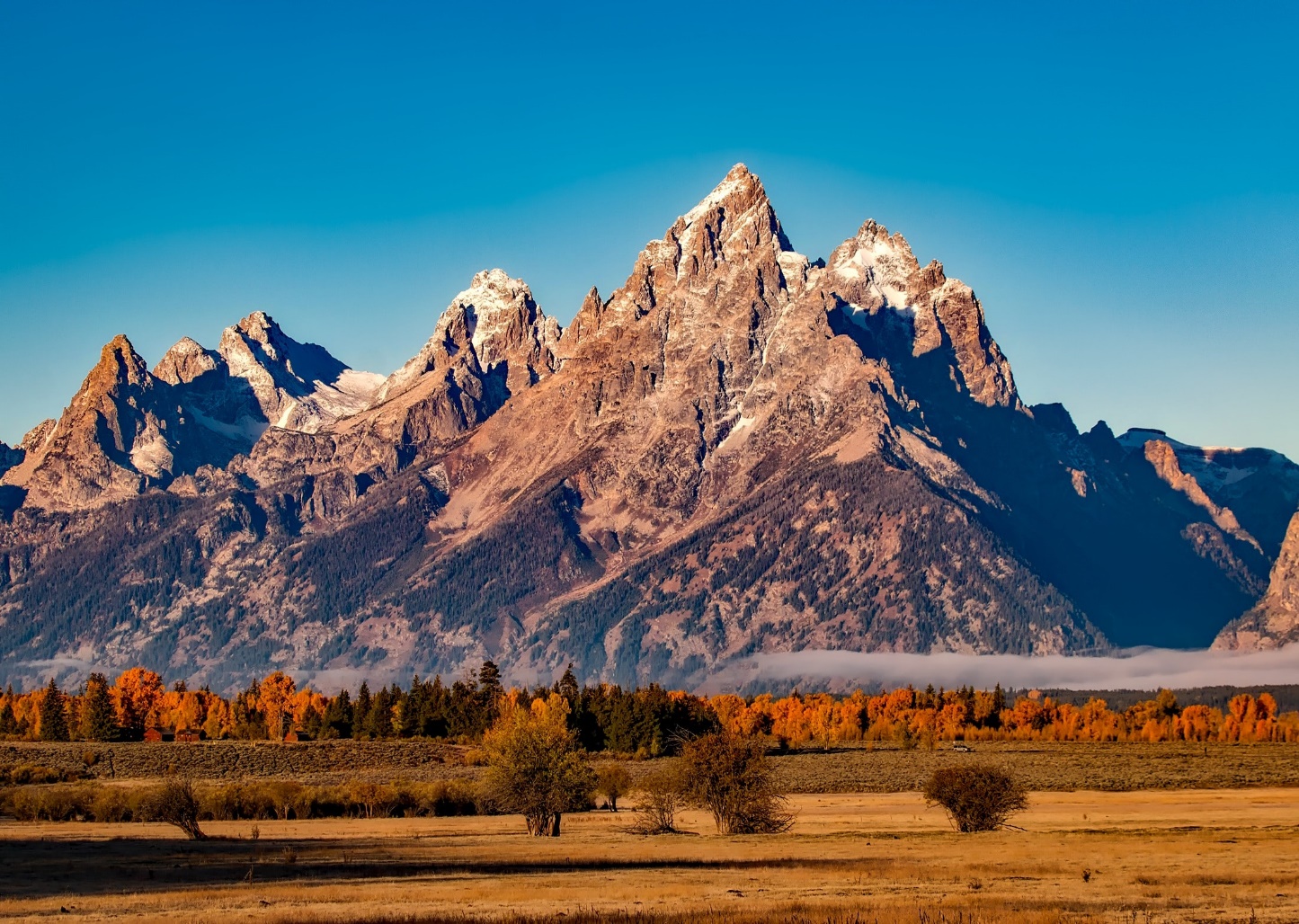 [Speaker Notes: Notes for Teacher - < Information for further reference or explanation >
Suggestions: <Ideas/ Images/ Animations / Others – To make better representation of the content >
Source of Multimedia used in this slide -  <Please provide source URL where we find the image and the license agreement> 
Mountains - https://www.pexels.com/photo/green-fields-near-brown-mountain-210243/ by Pixabay]
Round 1 – Visual Round
3rd Question to Group C
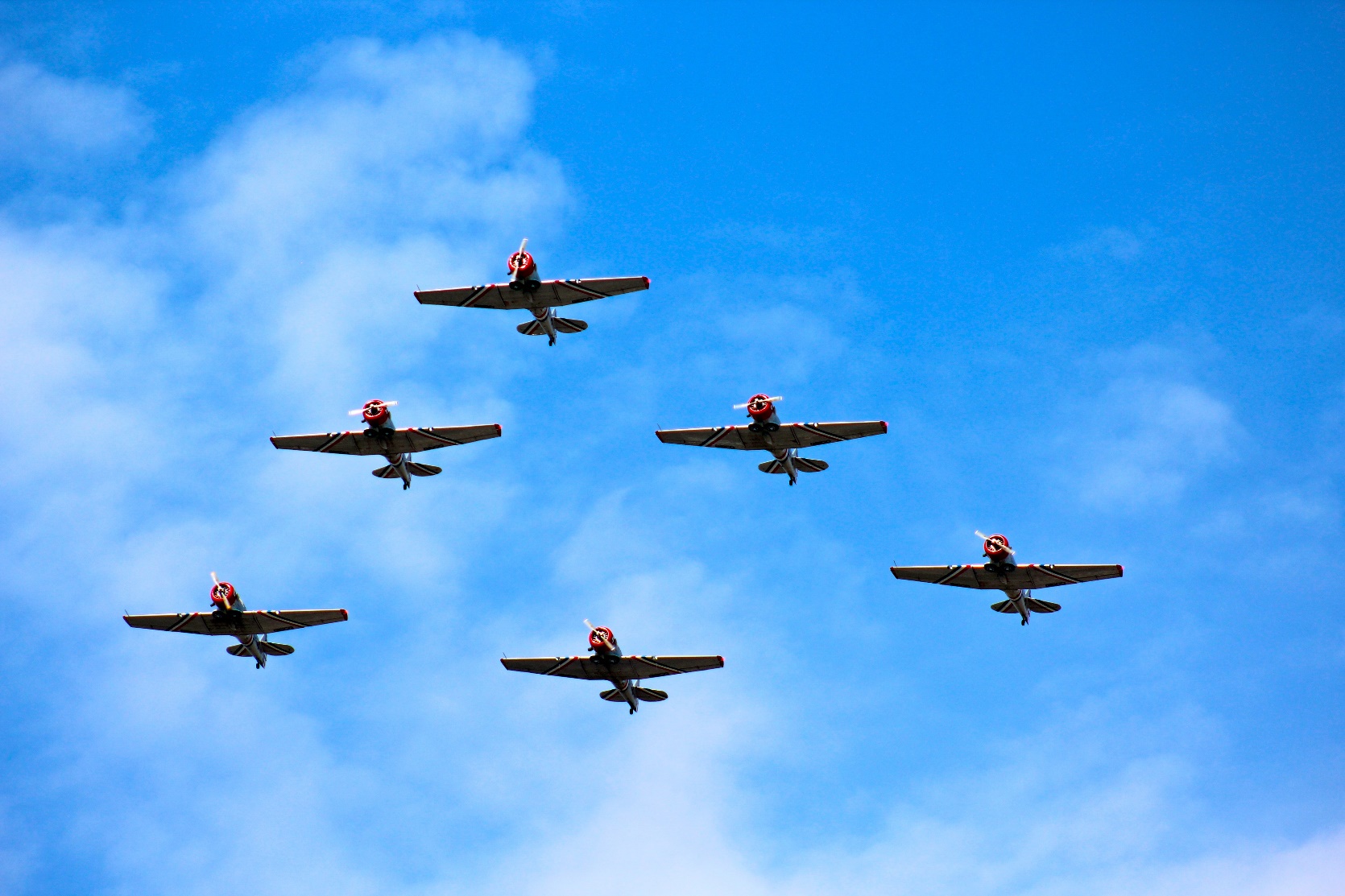 [Speaker Notes: Notes for Teacher - < Information for further reference or explanation >
Suggestions: <Ideas/ Images/ Animations / Others – To make better representation of the content >
Source of Multimedia used in this slide -  <Please provide source URL where we find the image and the license agreement> 
Six aircrafts - https://www.pexels.com/photo/six-aircrafts-in-formation-flying-in-the-skies-298207/ by Leigh Patrick]
Round 1 – Visual Round
4th Question to Group D
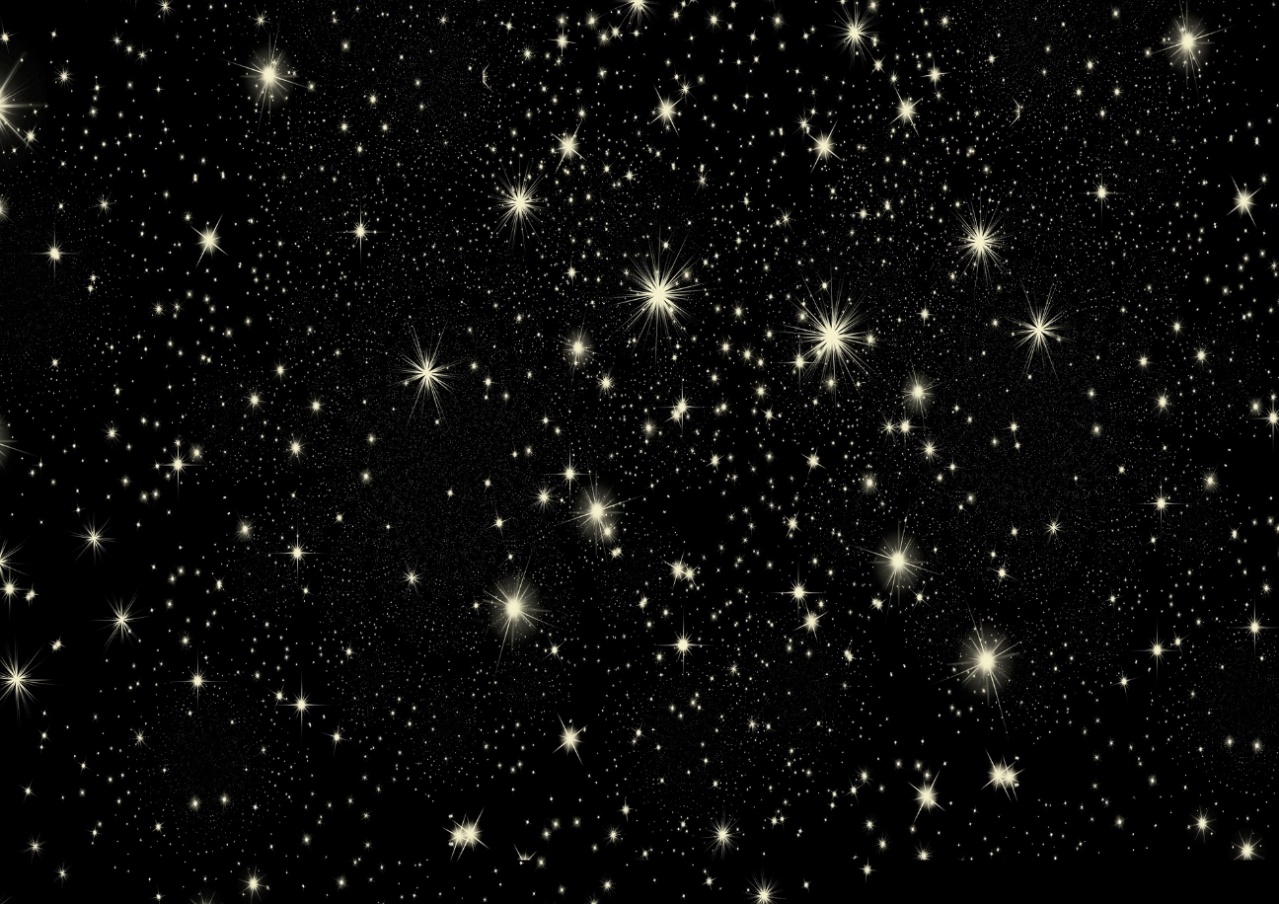 [Speaker Notes: Notes for Teacher - < Information for further reference or explanation >
Suggestions: <Ideas/ Images/ Animations / Others – To make better representation of the content >
Source of Multimedia used in this slide -  <Please provide source URL where we find the image and the license agreement> 
Starry sky galaxy - https://pixabay.com/illustrations/night-stars-starry-sky-heaven-927168/ by Gerd Altmann]
Round 2 – Audio Round
Let us watch the video for audio round
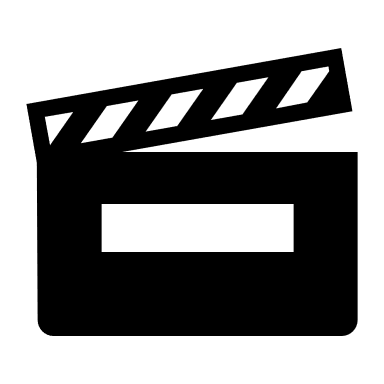 [Speaker Notes: Notes for Teacher - < Information for further reference or explanation > Video for the audio round has been uploaded separately.
Suggestions: <Ideas/ Images/ Animations / Others – To make better representation of the content >
Source of Multimedia used in this slide -  <Please provide source URL where we find the image and the license agreement> 
Clapper Board – From icons of PowerPoint
Sheep bleat - https://pixabay.com/sound-effects/search/sheep/?theme=nature by Gitanki
Group of dogs Barking - https://pixabay.com/sound-effects/search/dogs%20barking/ by ivolipa 
Dog barking - https://pixabay.com/sound-effects/search/dogs%20barking/ by Ken788 
Bees buzzing - https://pixabay.com/sound-effects/search/bee%20buzz/ by JonCon Library 
Elephant trumpet - https://pixabay.com/sound-effects/search/elephant/ by D.jones 
Image of nature - https://pixabay.com/photos/hills-india-nature-kodaikanal-2836301/ by Sathish kumar Periyasamy
Field image - https://pixabay.com/photos/field-grass-nature-landscape-5429112/ by inactive account
Leaves background - https://pixabay.com/illustrations/leaves-foliage-background-flora-5643327/ by Dung Tran]
Round 3 – Rapid Fire Round
No passing of questions. 
3 questions will be asked orally, one after another. At the end of each question the answer should be given. 
5 points awarded for each right answer. (A total of 15 points could be won in this round.)
a _________ of flowers
a _________ of grapes
a _________ of keys
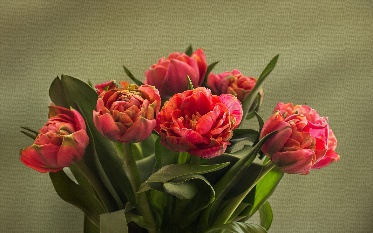 Group A
bouquet
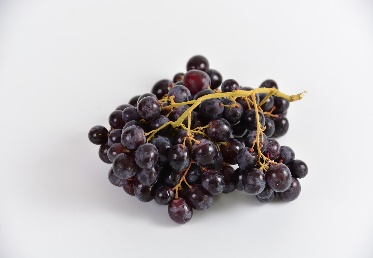 bunch
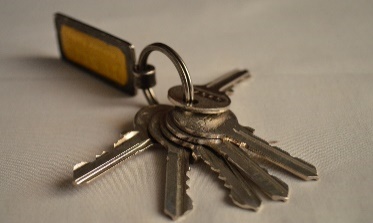 bunch
[Speaker Notes: Notes for Teacher - < Information for further reference or explanation >
Suggestions: <Ideas/ Images/ Animations / Others – To make better representation of the content >
Source of Multimedia used in this slide -  <Please provide source URL where we find the image and the license agreement> 
Flowers - https://pixabay.com/photos/tulips-flowers-bunch-bouquet-1997282/ by Angelina Ho.
Grapes – https://pixabay.com/photos/black-grapes-power-fruit-eat-2205732/ by inactive account
Keys - https://pixabay.com/photos/bunch-of-keys-keys-key-fob-unlock-390979/ by PDPics]
Round 3 – Rapid Fire Round
Group B
a _________ of geese
a _________ of birds
a _________ of chickens
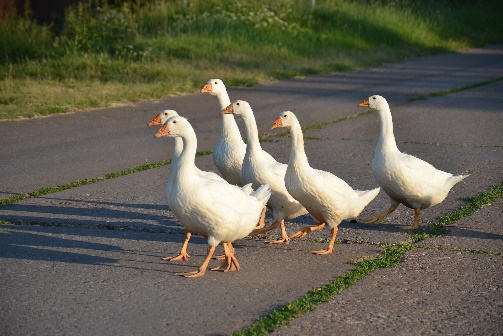 gaggle
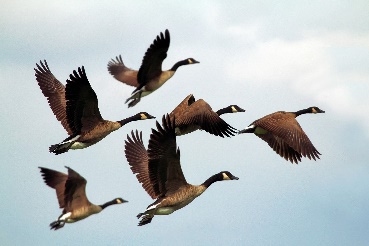 flock
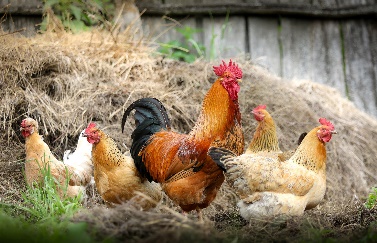 brood
[Speaker Notes: Notes for Teacher - < Information for further reference or explanation >
Suggestions: <Ideas/ Images/ Animations / Others – To make better representation of the content >
Source of Multimedia used in this slide -  <Please provide source URL where we find the image and the license agreement> 
Geese - https://pixabay.com/photos/geese-bird-nature-white-geese-3568536/ by Russian Federation
Birds flying - https://pixabay.com/photos/geese-birds-flock-wildlife-flying-1990202/ by inactive account
Chickens - https://pixabay.com/photos/chickens-birds-poultry-rooster-hen-2522623/ by svklimkin]
Round 3 – Rapid Fire Round
Group C
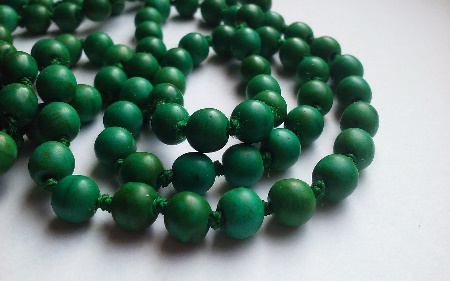 a _________ of beads
a _________ of sticks
a _________ of books
string
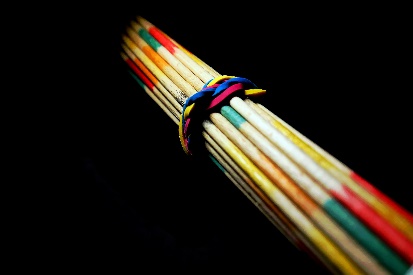 bundle
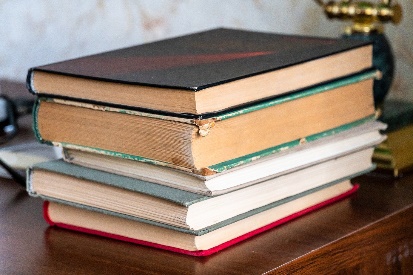 pile
[Speaker Notes: Notes for Teacher - < Information for further reference or explanation >
Suggestions: <Ideas/ Images/ Animations / Others – To make better representation of the content >
Source of Multimedia used in this slide -  <Please provide source URL where we find the image and the license agreement> 
Beads - https://pixabay.com/photos/necklace-jewelry-accessory-green-2413006/ by Jenny Porter 
Sticks - https://pixabay.com/photos/pick-up-sticks-sticks-game-5606767/ by moritz320
Books - https://pixabay.com/photos/books-library-pile-old-reading-6976790/ by Alexei]
Round 3 – Rapid Fire Round
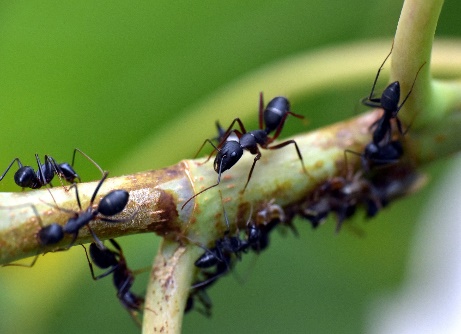 Group D
a _____________ of ants
a _____________ of butterflies
an _____________ of caterpillars
colony
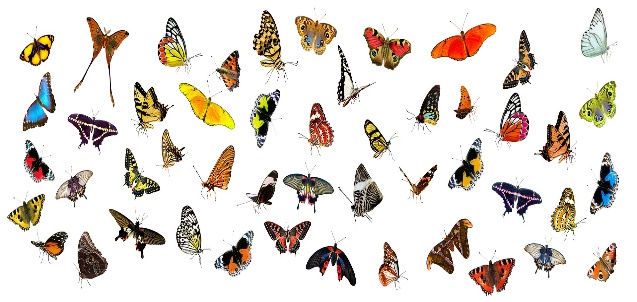 flight
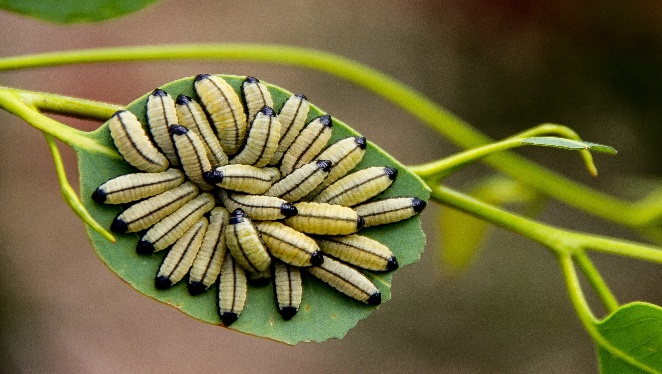 army
[Speaker Notes: Notes for Teacher - < Information for further reference or explanation > At the end, the points can be tallied and the group with the highest points is declared the winner.
Suggestions: <Ideas/ Images/ Animations / Others – To make better representation of the content >
Source of Multimedia used in this slide -  <Please provide source URL where we find the image and the license agreement> 
Ants - https://pixabay.com/photos/black-ant-insect-garden-ant-3667014/ by Sandeep Handa 
Butterflies - https://pixabay.com/photos/animals-butterflies-butterfly-2772006/ by Gerhard G
Caterpillars - https://pixabay.com/photos/larvae-yellow-black-many-1054724/ by Sandid]
MM INDEX
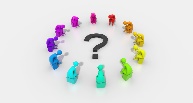 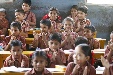 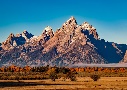 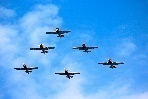 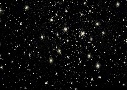 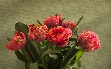 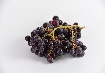 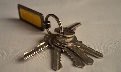 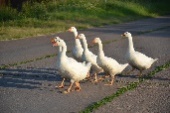 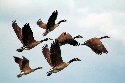 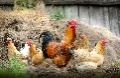 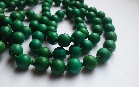 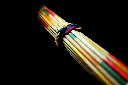 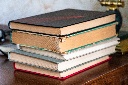 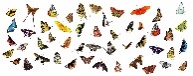 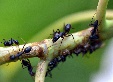 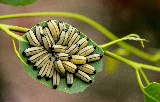 [Speaker Notes: Notes for Teacher - < Information for further reference or explanation >
Suggestions: <Ideas/ Images/ Animations / Others – To make better representation of the content >
Source of Multimedia used in this slide -  <Please provide source URL where we find the image and the license agreement>]
MM INDEX for video
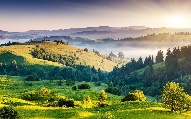 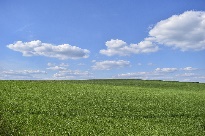 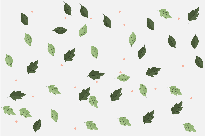 [Speaker Notes: Notes for Teacher - < Information for further reference or explanation >
Suggestions: <Ideas/ Images/ Animations / Others – To make better representation of the content >
Source of Multimedia used in this slide -  <Please provide source URL where we find the image and the license agreement>]